Alone in the Cockpit
NBAA Single Pilot Working Group
Introduction
The scenario John is in serves as an example of common event that normally occurs in high traffic airports, scenarios such as this have a potential to develop into a high risk event. 

As it will be shown in the video, there are many factors that contribute to an Unstable Approach. This video is intended to serve as a guide and as an example to provide pilots and ATC personnel some feedback of what goes on inside the cabin as well as in air traffic control stations.

This video is not intended to appoint direct responsibilities/liabilities to any party shown in this video. Its content should only be used for TRAINING PURPOSES.
Video Facts
Scenario
Airport: Miami International Airport (KMIA)
Main topic: Unstable Approach / Cockpit workload
Risks associated in the scenario include: 
Traffic saturation 
Last minutes changes during approach, 
SRM deficiencies
Operational pressures 
Inadequate stabilized approach concepts 
Undesired aircraft state interpretation.
Part 1 - THREATS
During the flight John is faced with many threats, some which only become apparent during the final approach section of the flight

The Key to remember is that most Threats in the scenario as well as in real life, can be mitigated by advance planning and understanding our limitations 

Some of the Threats that we like to highlight are the following
Part 1 - THREATS
High flow of traffic airports.
Constant changes of STARs 
Operational pressures 
Radar vectors affecting aircraft performance.
Standard phraseology.
Topographic characteristics around airports.
Weather changes (e.g temperature, wind, fog, etc.)
Airdrome infrastructure (runway conditions, precision approach capacities, etc.)
[Speaker Notes: ANSWER QUESTIONS BEFORE REVIEWING EXPERTS ANALYSIS]
Part 2 ERRORS
As pilots we also have to deal with possible Errors 

Generally, an error is "an unsafe act unintentionally committed".  In other words, we don't err on purpose!  

An error can be a slip or a mistake.

A slip is merely a good plan poorly executed.  In John’s case he never activated his new procedure into the system, which caused a lapse in situational awareness
 
A mistake is a "bad plan".  In John’s case, he didn’t plan additional fuel reserves to account for additional situations that could occur in the flight

Some additional errors during our scenario are the following:
Part 2 ERRORS
Energy Management 

Loss of situational awareness 

Stabilized approach concept misconceptions
 
Inadequate use of the automation

 Use of Weather Radar
Part 2 ERRORS - Weather Radar
Our weather radar when use properly helps when dealing with “No-go” “go” decisions.

In John’s scenario this is a tool, that we could have utilized to identify the wind shear event he encountered on approach 

Again showing how we can miss tools that can mitigate the risk on these high stress situations
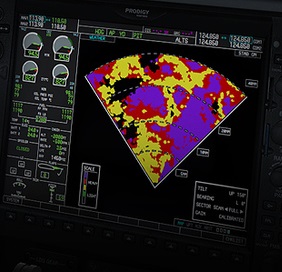 Part 3 Unstable Approach
An approach is considered to be stable when all of the following conditions are met:

All briefings and checklists have been actioned.

The aircraft is in the planned landing configuration.

The aircraft is on the correct flight path.

The aircraft speed is not more than final approach speed +10 KIAS and not less than VREF.

Power setting is appropriate for the aircraft configuration.

Additional Considerations are :
Part 3 Unstable Approach
Speed exceedances (above or below reference speed)

Configuration (gear flaps or Speed Brakes)

Correct flight path 

The aircraft speed is not more than final approach speed and not less than VREF 

Power setting is appropriate for the aircraft configuration.
Part 4 Recommended Practices
Development of Defense's strategies for constant ATC changes

Constant use of standard phraseology

Human factors knowledge / CRM-SRM skills improvement.

Avoiding dangerous attitudes

Apply stabilized approach concepts.

Go around minded.
Final Considerations
Training on Visual Descent Point concept

Wind shear on approach, where go-around procedure is mandatory. 

Concepts of wake turbulence, especially on maneuvers aiming touchdown in front of previous aircraft touchdown point.

Concepts on how to prevent a non-stabilized approach: 
Importance of flying SOP 
Respect minimum altitude to be stabilized during VMC and IMC approaches 
Assure Landing configuration (landing gear and flaps) and within limits of tolerances for approach speed, vertical speed, glide path, PAPI (VASIS), lateral deviation and thrust setting